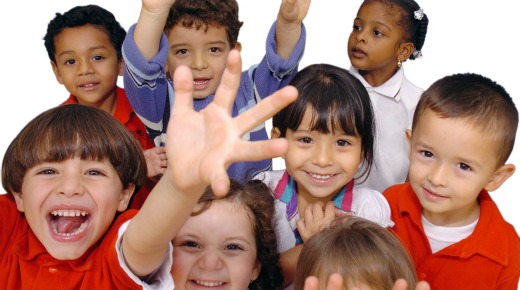 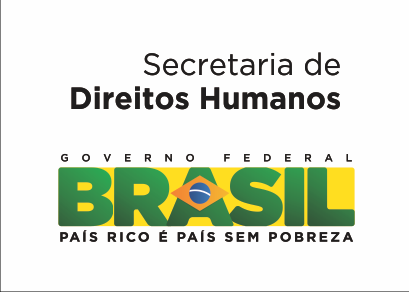 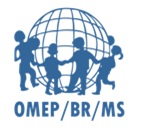 Formação de Conselheiros de Direitos de Criança e Adolescentes e Formulação do Plano Decenal     dos Direitos Humanos de Crianças e Adolescentes do Estado de Mato Grosso do Sul.
MARÇO 2015
CAMPO GRANDE - MS
A proposta tem por objetivo promover a formulação e implementação do Plano Decenal dos Direitos Humanos de Crianças e Adolescentes de Mato Grosso do Sul, em consonância com a Política Nacional dos Direitos Humanos de Crianças e Adolescentes, fortalecendo o Conselho Estadual dos Direitos de Crianças e Adolescentes e os 79 conselhos municipais.
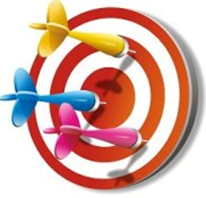 Objetivos
Diagnosticar as violações de direitos das crianças e dos adolescentes nos 79 municípios de Mato Grosso do Sul, considerando suas especificidades regionais e locais.
 Identificar as políticas, os planos e as ações desenvolvidos para crianças e adolescentes nesses municípios.
 Fortalecer o Conselho Estadual de Direitos da Criança e do Adolescente, bem como os municipais, para deliberações e controle das ações referentes à defesa e à garantia dos direitos humanos de crianças e adolescentes.
 Fomentar e articular a participação da sociedade civil nas políticas estaduais e municipais de direitos da criança e do adolescente. 
 Assegurar a participação da criança e do adolescente na elaboração do Plano Decenal dos Direitos Humanos de Crianças e Adolescentes de Mato Grosso do Sul.
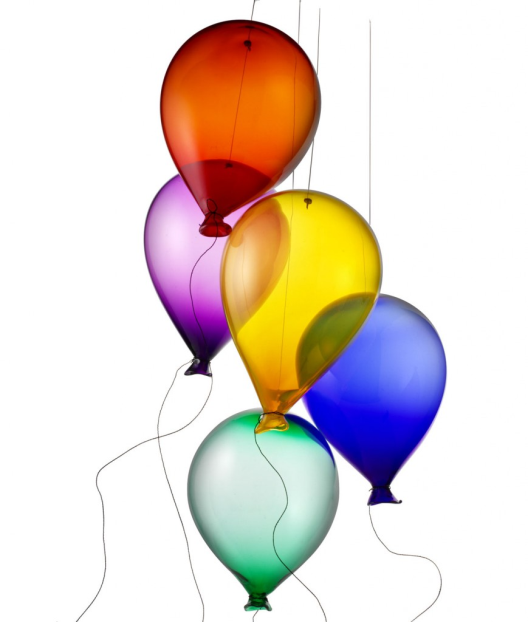 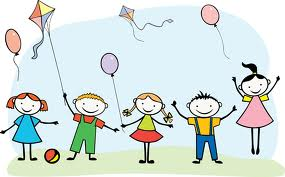 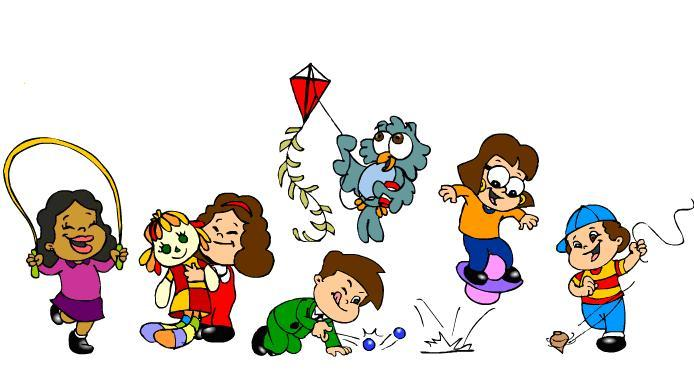 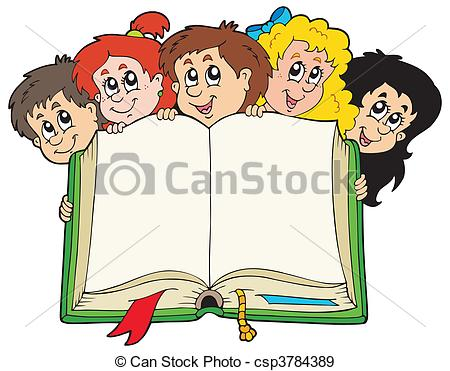 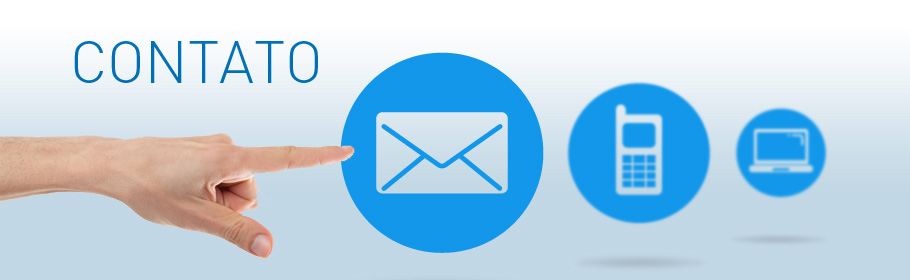 Instituto de Formação da Organização Mundial de Educação (Ifomep)
Telefone: 3047-9797 Ramal 7
E-mail: projetos.omep@gmail.com
Endereço: Rua Estevão Capriata, nº 206.
Vila Progresso. 
Campo Grande - MS.